Berner Singstudenten
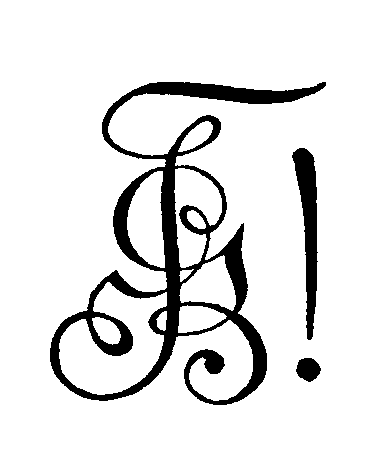 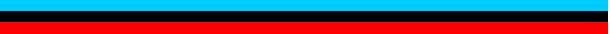 Einführung in Musiklehreund Notenkenntnis
Einheit 4: Tonale Strukturen(erste Lieferung)
Andreas Marti, März 2020
Begriffe
In diesem Kapitel geht es um die Frage, wie Töne untereinander organisiert sind, in welchen Beziehungen sie zueinander stehen, welche Strukturen sie bilden. 
Es gibt unterschiedliche Grundprinzipien, namentlich:
atonal
modal
tonal
In unserem Repertoire dominiert die tonale Ordnung – um sie geht es in diesem Kursteil: zuerst ein bisschen Theorie (z.T. Repetition), dann Beispiele aus dem Kantenprügel.
atonale Musik
Es gibt hier keine vordefinierten Tonordnungen. Jeder Ton erhält seine Bedeutung unmittelbar aus seinem Kontext – den umgebenden Tonschritten und den Zusammenklängen.
Atonale Musik haben wir im Kantenprügel nicht.
modale Ordnungen
Die Töne sind nach gewissen Prinzipien aus den 12 Tönen der chromatischen Tonleiter ausgewählt und erhalten verschiedene Rollen in der Struktur. 
Dazu gehören die gregorianischen „Kirchentöne“ und „Psalmtöne“, aber auch z.B. die „Modi“ von Olivier Messiaen. 
Im Kantenprügel sind einzelne Passagen „modal“ zu interpretieren, wo die tonale Ordnung ausgeweitet wird.
Tonale Ordnung
Grundmaterial ist die diatonische Tonleiter (=weiße Tasten des Klaviers).
Es gibt Dur-Tonarten und Moll-Tonarten (im Kantenprügel sind die Durtonarten viel häufiger).
Jeder Ton der Tonleiter hat ein spezifische Bedeutung in der musikalischen Struktur.
Töne im Terzabstand bilden Drei- (oder Vier-)Klänge, die je nach Basiston unterschiedliche Bedeutung für den Verlauf der Harmonik haben.
Die Dur-Tonleiter  (pro memoria)
Rot: Halbtonschritte
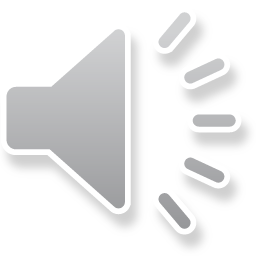 Die charakteristischen Töne:

1 = do = Grundton

3 = mi = Terzton

5 = so = Quint-/Dominantton

7 = ti = Leitton
1     2     3     4    5     6     7    8
|            |            |                   |
         do         mi         so                 do     =   Dreiklang
Die harmonischen Funktionen ITonika und Dominante
Tonika: Stufe I, do-mi-so
Der Dominantklang erzeugt Spannung, die sich in der Tonika auflöst. Die einzelnen Töne haben typische Zielrichtungen.
Dominante: Stufe V, so-ti-re
als Dominantseptakkord: so-ti-re-fa
do
 
so 

mi

do
ti = „Leitton“, zielt im Halbton aufwärts zum Grundton do
ti
so
fa

re


so
so: gemeinsamer Ton von Dominante und Tonika (in den Mittelstimmen)
fa = „Gleitton“, zielt im Halbton abwärts zum Terzton mi, verstärkt im Dominantseptakkord die dominantische Funktion der V. Stufe.
re: zweiter Ton der Tonleiter, zielt meist abwärts zum Grundton, manchmal aufwärts zum Terzton (beides im Ganztonschritt)
so= Grundton der Dominante, zielt als Basston im Sprung zum Grundton der Tonika – typischer Kadenzsprung im Bass.
Die harmonischen Funktionen ITonika und Dominante
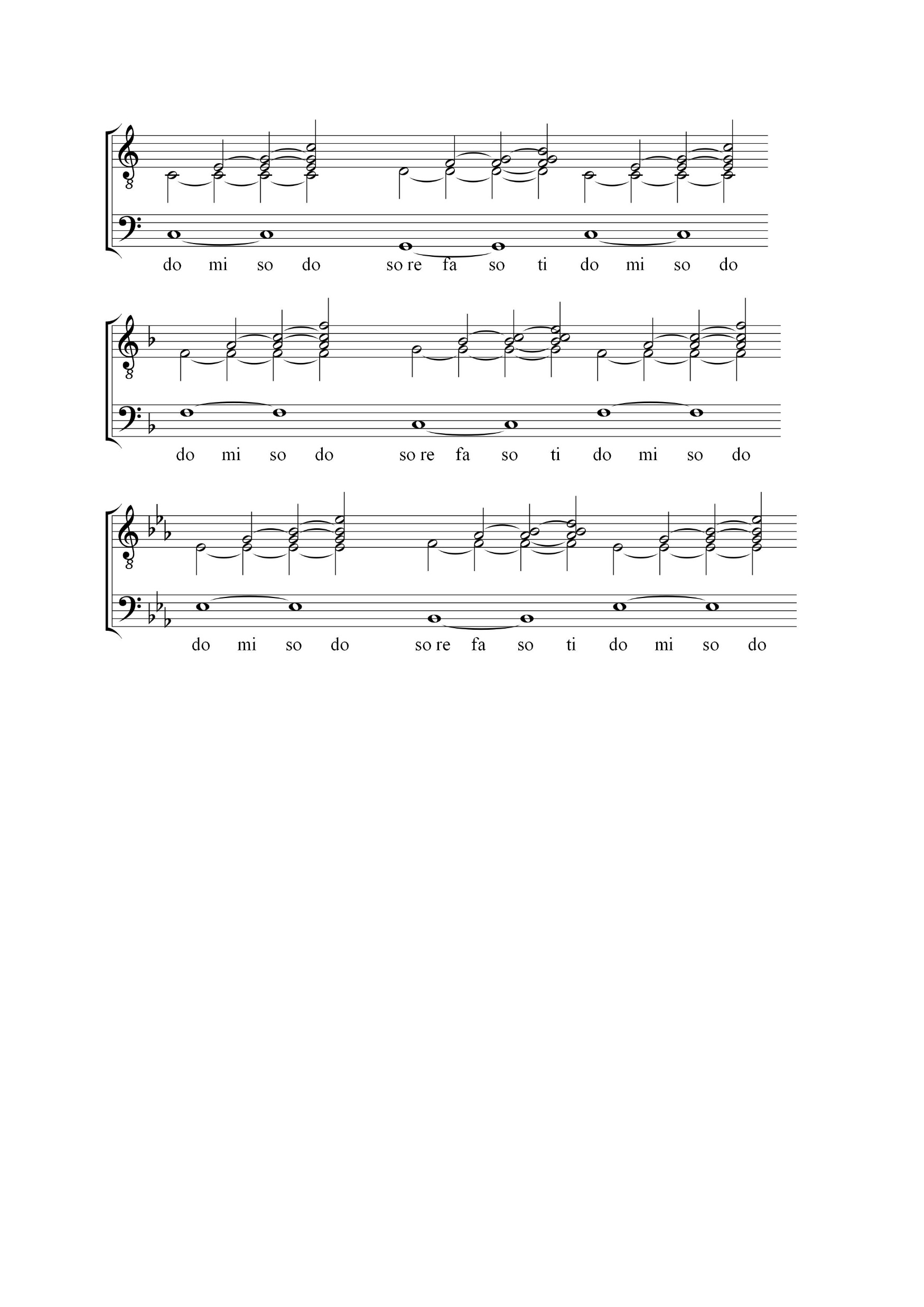 in C-Dur
in F-Dur
in Es-Dur
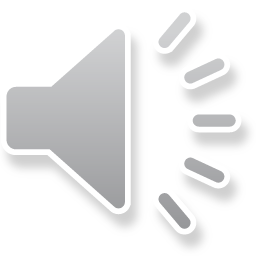 Die harmonischen Funktionen I, Tonika und Dominante
grün = Tonikabereich do-mi-so, rot = Dominantbereich so-ti-re
Nr. 6, „Bacchus“
ti-do: Leitton
so-so: gemeinsam
re-mi: zur Terz
so-do: Kadenzsprung
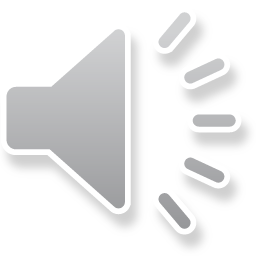 Fortsetzung 
auf der Tonika
akkordfremde Töne im jeweiligen Bereich sind Durchgangs- oder Wechseltöne.
„Bacchus“ ist ein Beispiel für großflächige Harmonik
grün = Tonikabereich do-mi-so, rot = Dominantbereich so-ti-re
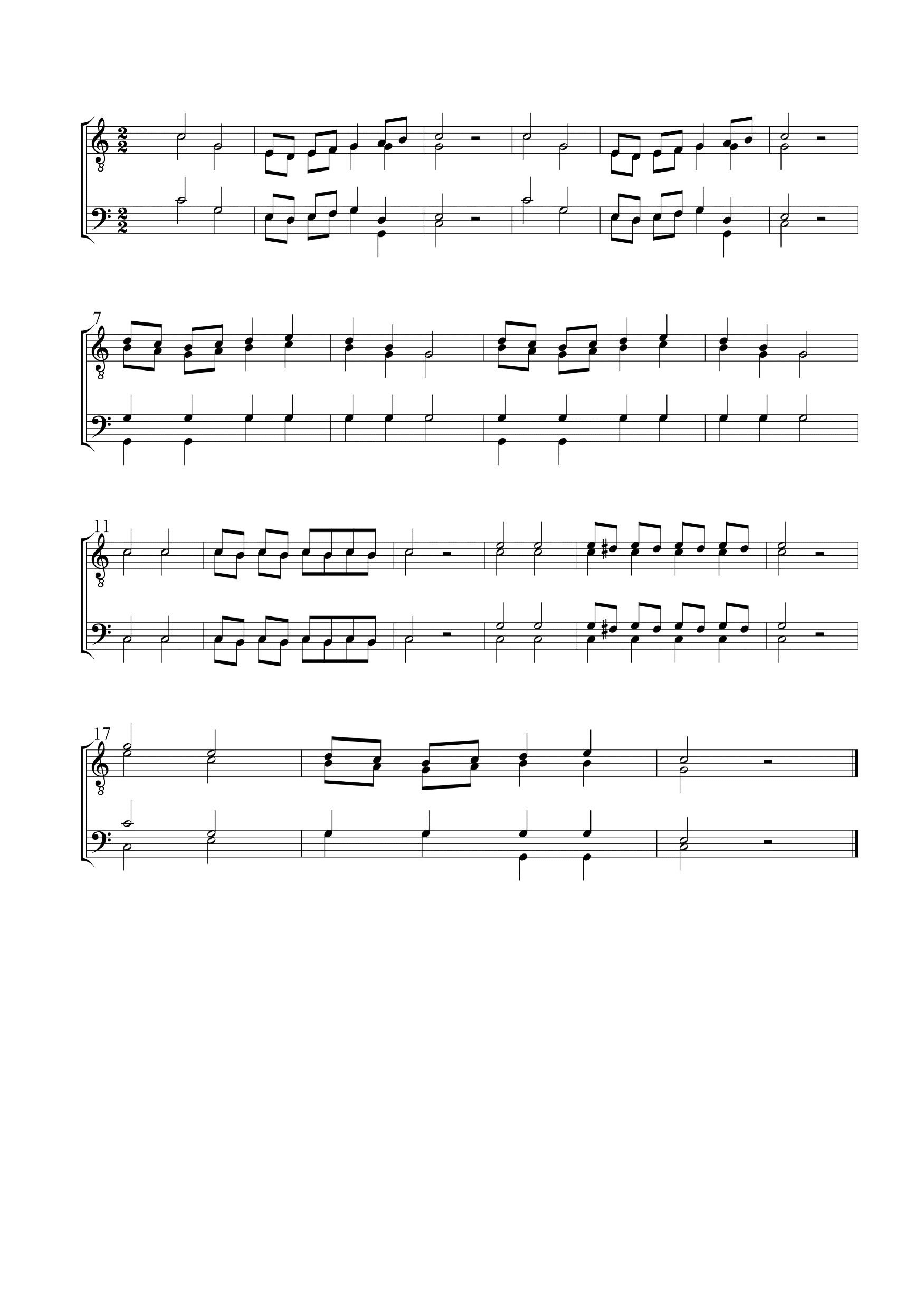 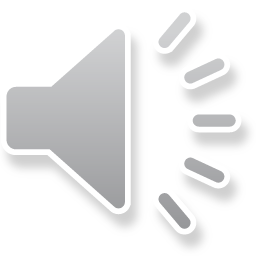 Die harmonischen Funktionen II: Subdominante
Subdominantische Klänge führen aus der Polarität von Tonika und Dominante hinaus.

Sie stehen häufig direkt vor dominantischen Klängen und bilden mit ihnen vollständige Kadenzen von Subdominante-Dominante-Tonika.

Subdominantische Stufen sind:
die IV.: fa-la-do
die II.: re-fa-la (oft mit dem Terzton fa im Bass)
als Variante die II. als Septakkord: re-fa-la-do (oft mit dem Terzton fa im Bass)
die VI.: la-do-mi (seltener)

Der Ton la ist (außer als Wechsel- oder Durchgangston) in der Regel mit der Subdominante verbunden.
In der Klassik ist die Abfolge IV-V-I häufiger, im Jazz II-V-I.
Die harmonischen Funktionen II: Subdominante
Nr. 62
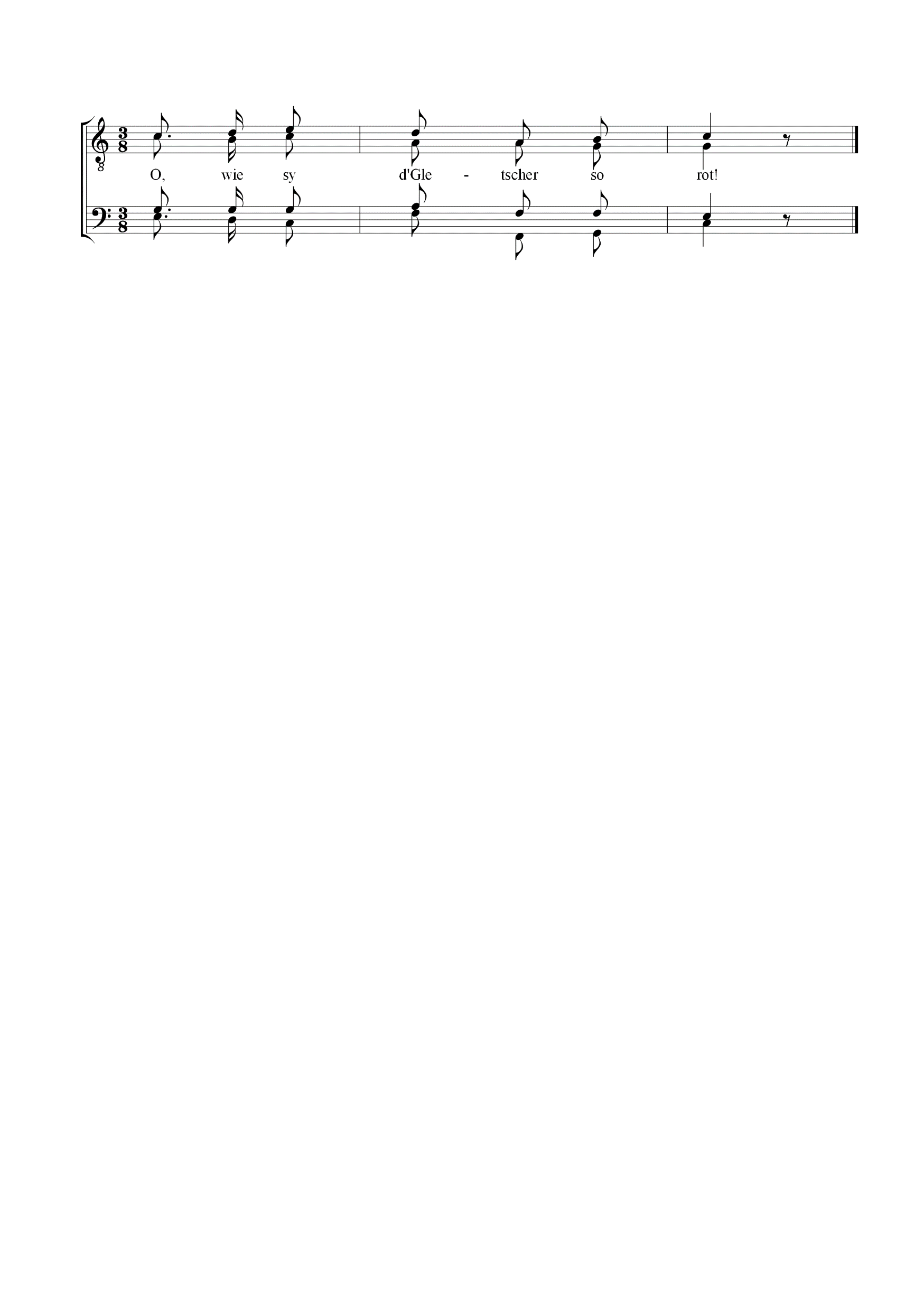 1.               2.          3.                         4.                     5.               6.                      7.
6. > 7.:
Dominante > Tonika (s. oben):
T1: ti > do, Leitton
T2: so > so, gemeinsamer TonB1: fa > mi, „Gleitton“
B2: so > do, Kadenzsprung
1. Tonika do-mi-so (Terzton im Bass), 2. Dominante so-re-ti     (Quintton re im Bass),
3. Tonika
4., 5.:
Subdominante
re-fa-la, Terzton fa im Bass, II. Stufe.
Klang 5 besteht nur aus der Terz la-fa und kann sowohl zur II. wie zur IV. Stufe gehören.
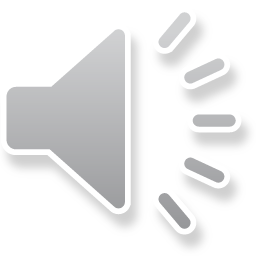 Die harmonischen Funktionen II: Subdominante
Nr. 67
fis = ti, G = do
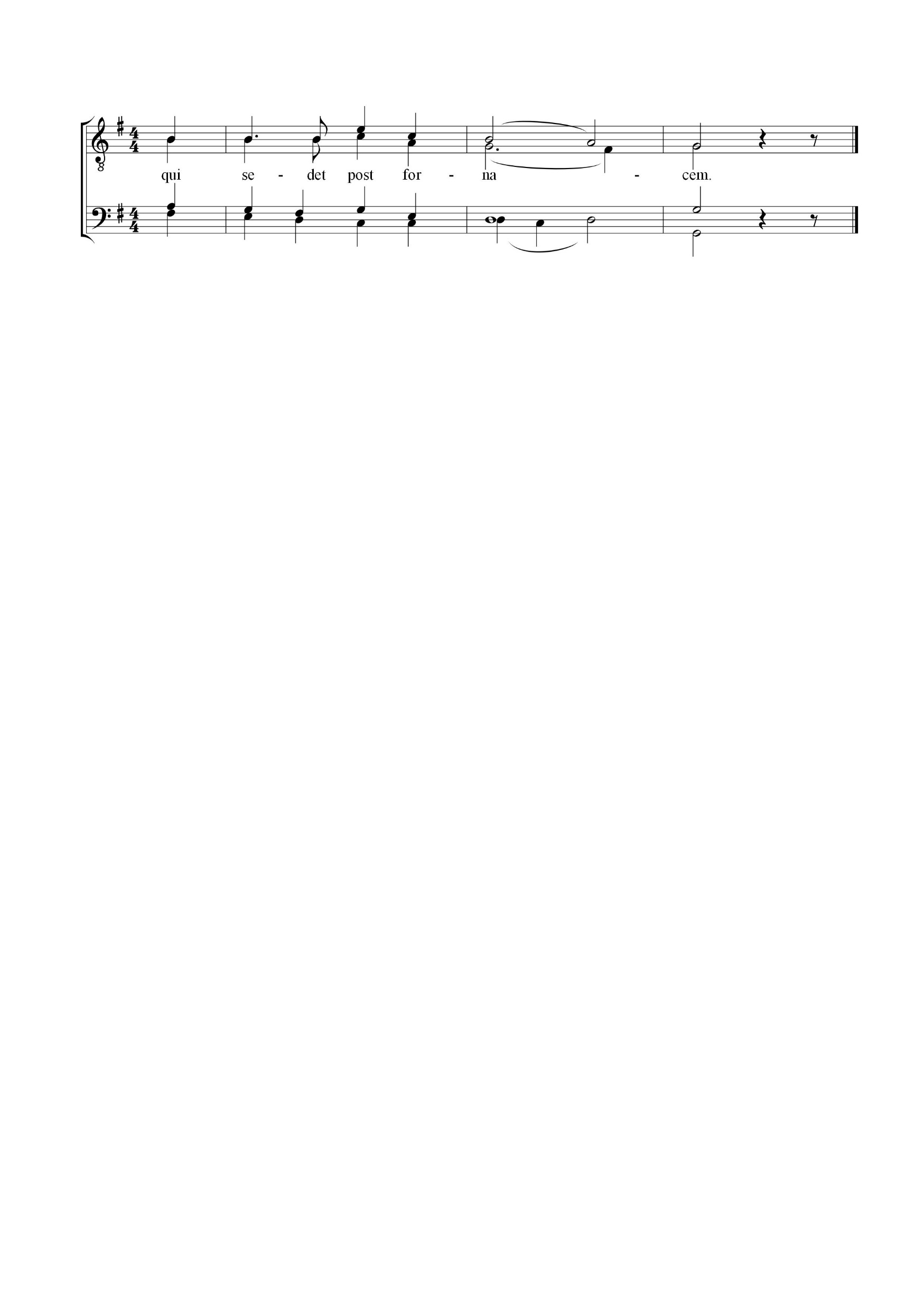 C = fa
E = la
G = do
>> IV. Stufe
A = re
C = fa
E = la
>> II. Stufe, Terzton im Bass
Dominante,mit Vorhalten
mi > re (T1)do > ti (T2)
und Wechselton
so-fa-so (Bass 2)
Tonika, nur Grundton
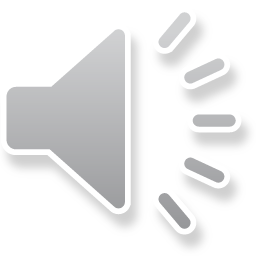 Subdominante
Fortsetzung folgt.